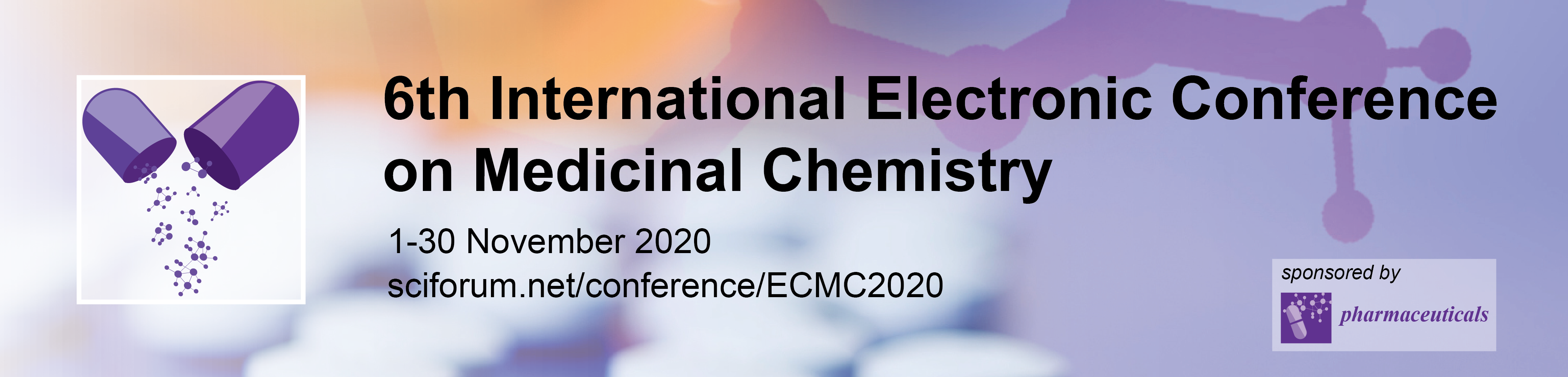 Antimicrobial activity and DNA/BSA binding study of new silver(I) complexes 
with 1,8-naphthyridine 

Darko P. Ašanin1,*, Tina P. Andrejević2, Sanja Skaro-Bogojevic3, Franc Perdih4, Iztok Turel4, Jasmina Nikodinovic-Runic3, Miloš I. Djuran5 and Biljana Đ. Glišić2


1University of Kragujevac, Institute for Information Technologies Kragujevac, Department of Science, Jovana Cvijića bb, 34000 Kragujevac, Serbia
2University of Kragujevac, Faculty of Science, Department of Chemistry, R. Domanovića 12, 34000 Kragujevac, Serbia
3Institute of Molecular Genetics and Genetic Engineering, University of Belgrade, Vojvode Stepe 444a, 11042 Belgrade, Serbia
4University of Ljubljana, Faculty of Chemistry and Chemical Technology, Večna pot 113, SI-1000, Ljubljana, Slovenia
5Serbian Academy of Sciences and Arts, Knez Mihailova 35, 11000 Belgrade, Serbia





*Corresponding author: darko.asanin@uni.kg.ac.rs
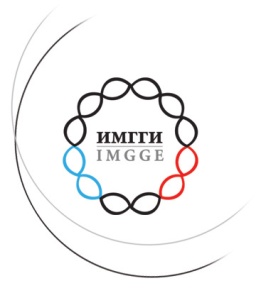 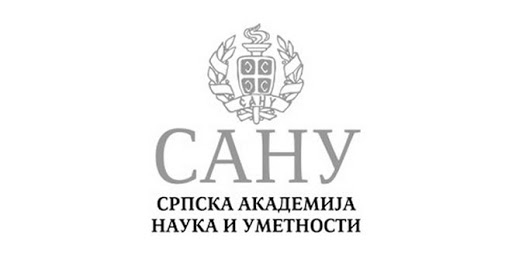 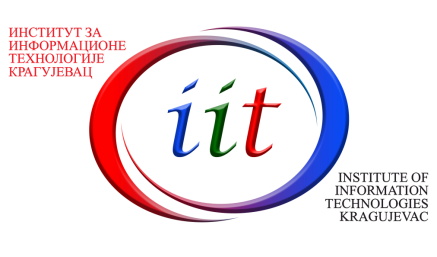 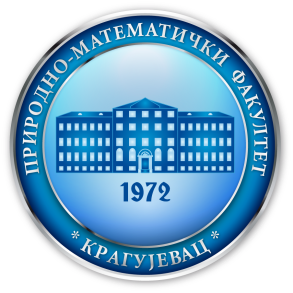 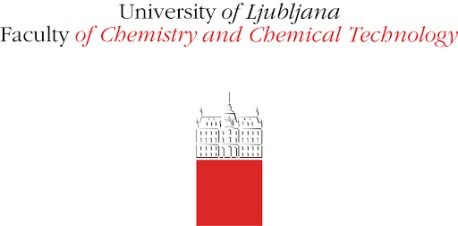 1
Antimicrobial activity and DNA/BSA binding study of new silver(I) complexes with 1,8-naphthyridine
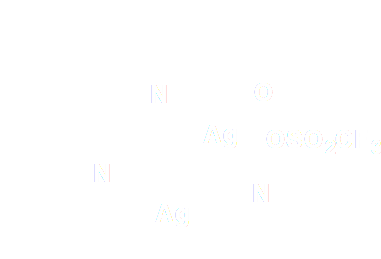 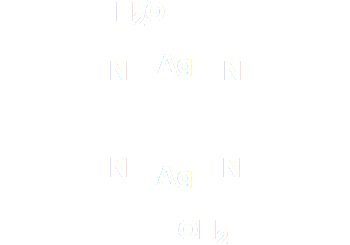 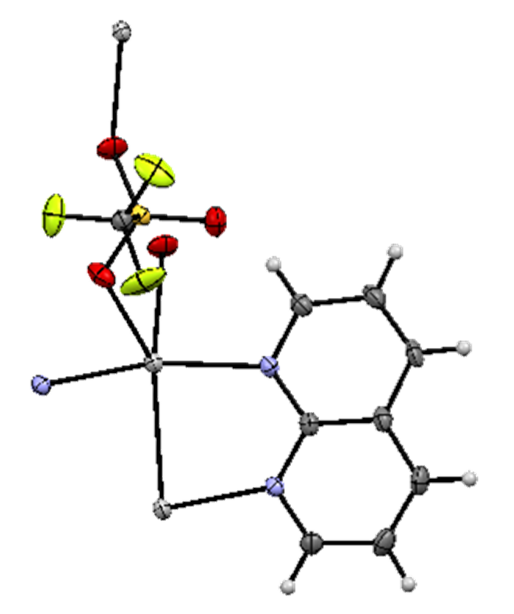 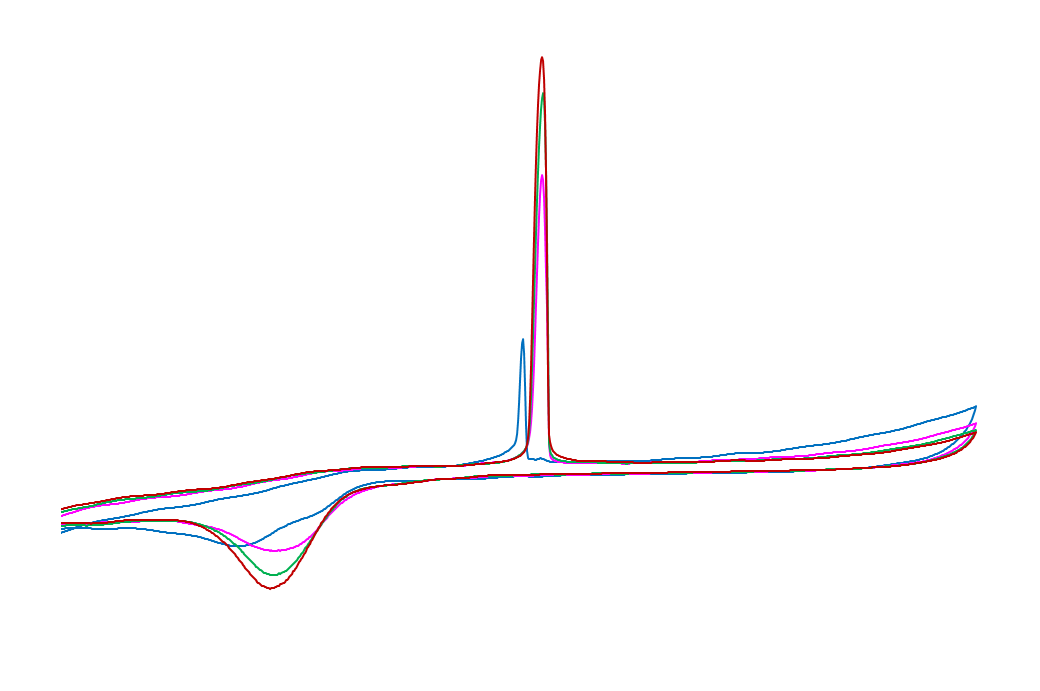 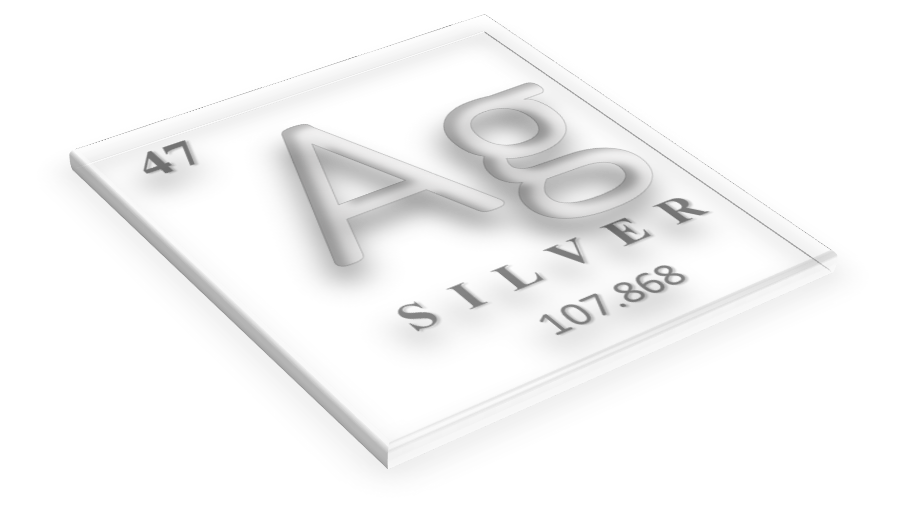 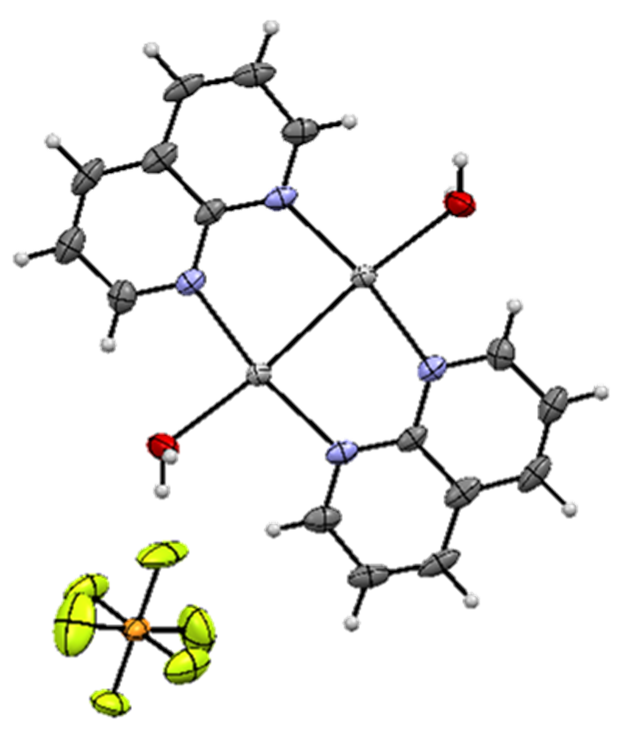 Synthesis
DNA binding study
Structural characterization
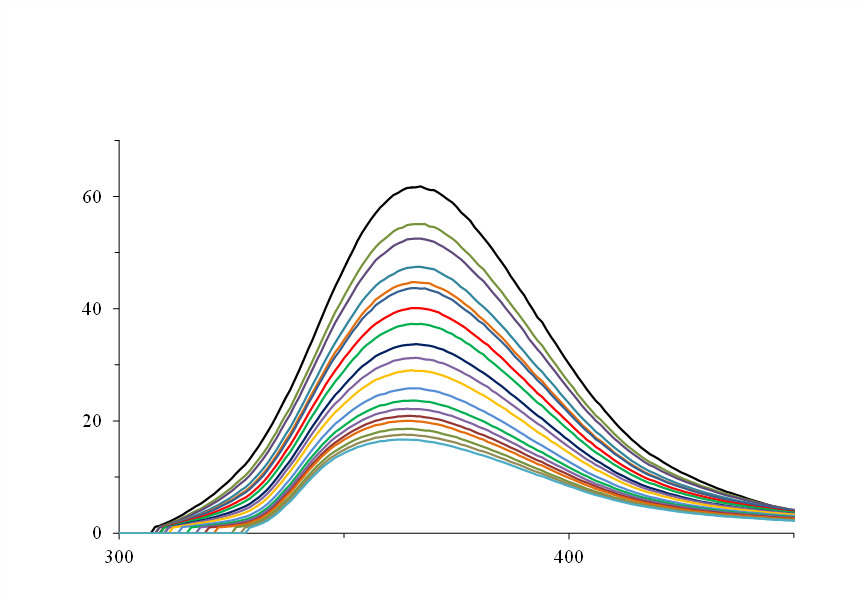 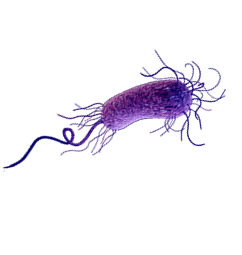 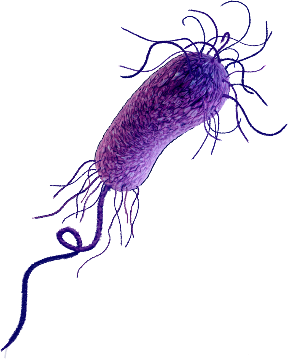 Antimicrobial susceptibility testing
Protein binding studies
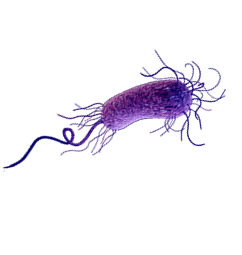 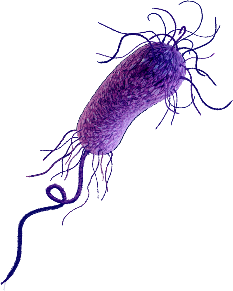 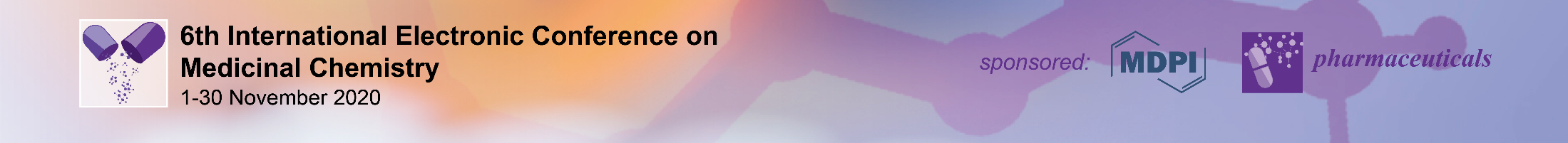 2
Abstract

Among different classes of ligands used for the synthesis of biologically active silver(I) complexes, a special attention was devoted to the aromatic nitrogen-containing heterocycles. Considering this, in the present study, we have synthesized two new silver(I) complexes with 1,8-naphthyridine (1,8-naph), polynuclear [Ag(CF3SO3)(1,8-naph)]n (Ag1) and dinuclear [Ag(1,8-naph)(H2O)]2(PF6)2 (Ag2), and evaluated their antimicrobial activity against Gram-positive and Gram-negative bacteria, as well as Candida spp. The obtained results revealed that these silver(I) complexes showed significant activity toward the Gram-positive Staphylococcus aureus and Candida spp. The values of binding constants of Ag1 and Ag2 to BSA are high enough to indicate their interaction to this biomolecule, but not so strong to prevent their release upon arrival to the target site. The partition coefﬁcient (logP) values for Ag1 and Ag2 are -0.14 and 0.37, respectively, what is in accordance with those for pharmacophores in the Comprehensive Medicinal Chemistry database. Тhe investigated silver(I) complexes inside the cell could interact with DNA through the non-intercalative (electrostatic) mode.

Keywords: Silver(I) complexes; 1,8-Naphthyridine; Antimicrobial activity; DNA/BSA interaction.
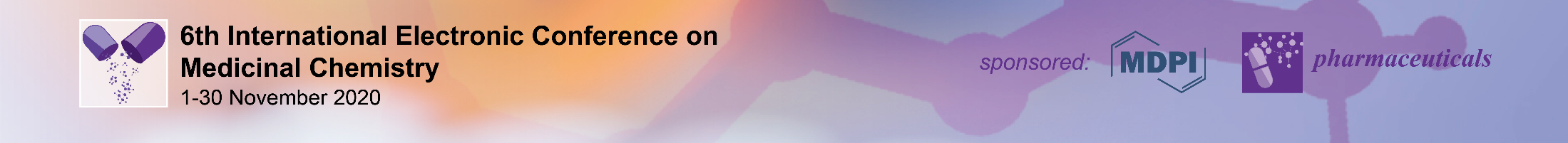 3
Introduction

Silver(I) compounds are well known for their pharmacological applications as antibiotics and have been also evaluated as potential anticancer agents

The use of simple silver(I) salts, such as AgNO3, as an antimicrobial agent, has been limited due to the formation of AgCl precipitate under the physiological conditions, preventing a major part of Ag(I) ions to reach the infected site

On the other hand, a slow and maintainable release of Ag(I) ion into the infected cell or tissue could be achieved by its administration in the form of complexes (such as silver(I) sulfadiazine)
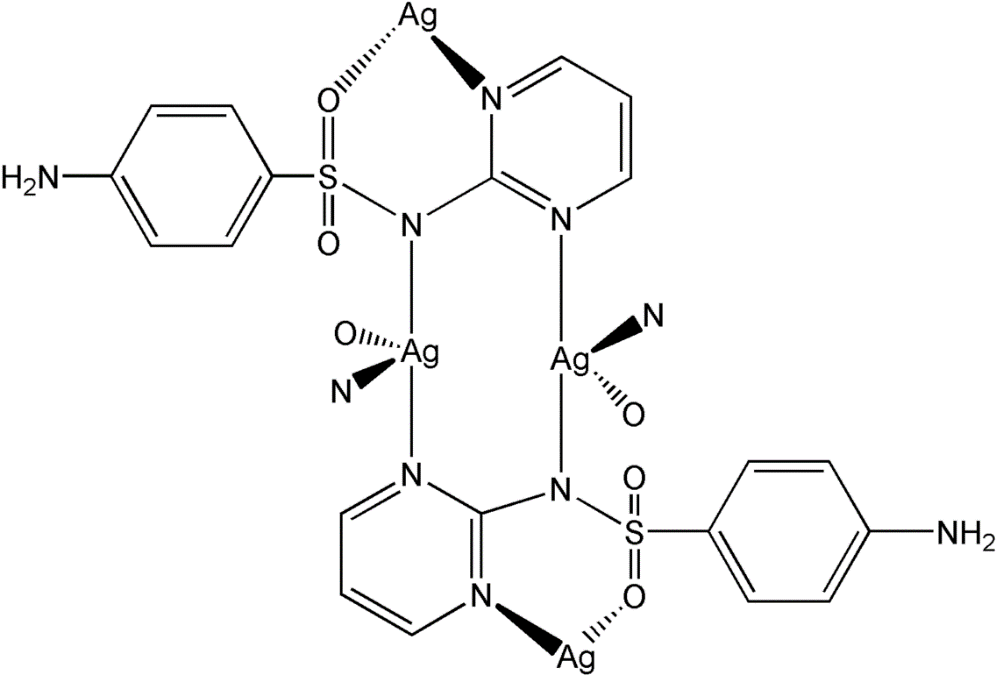 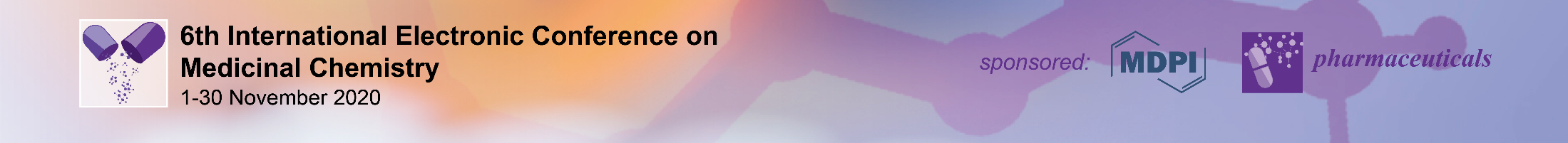 Results and discussion

Silver(I) complexes were synthesized according to the presented procedure
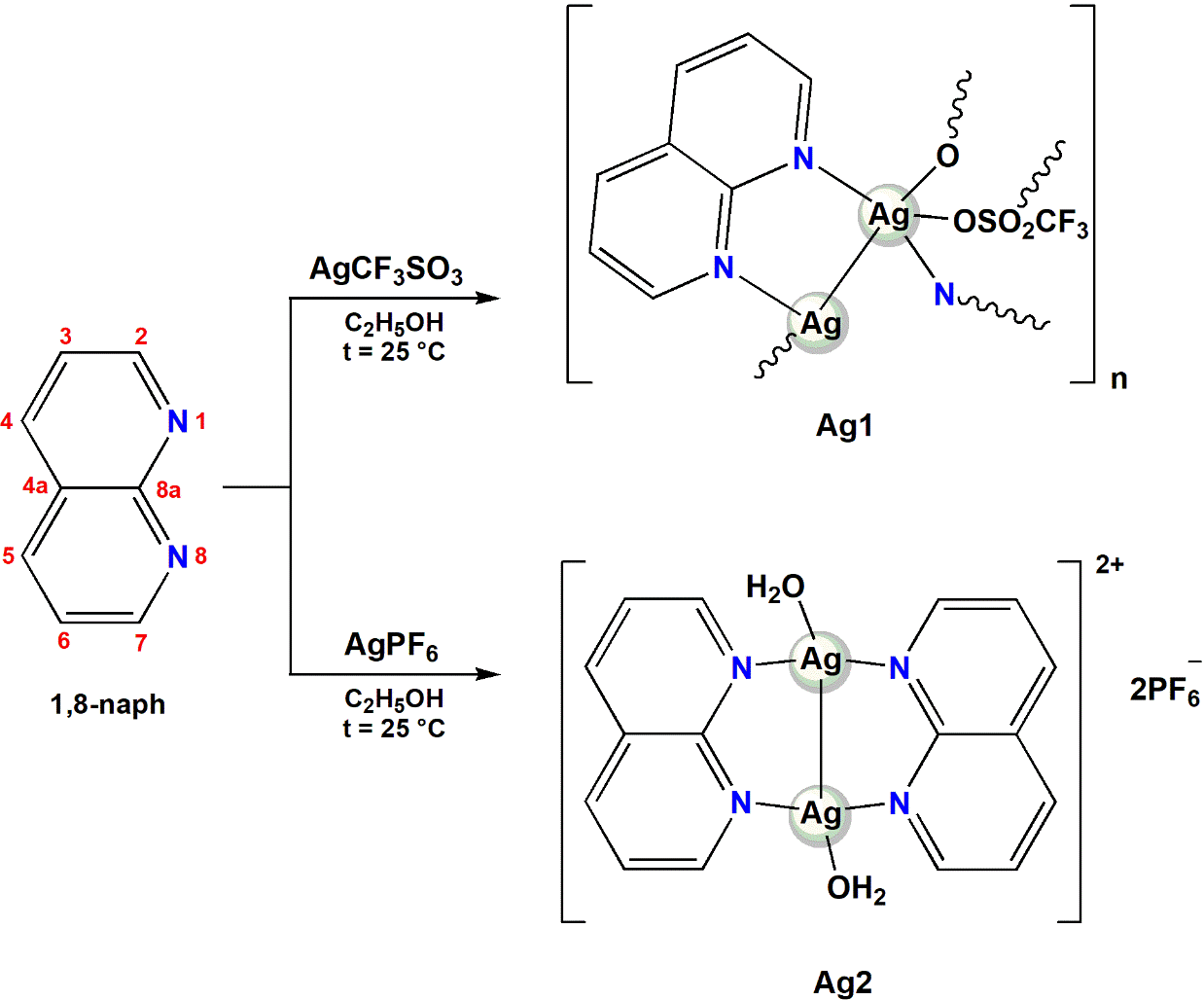 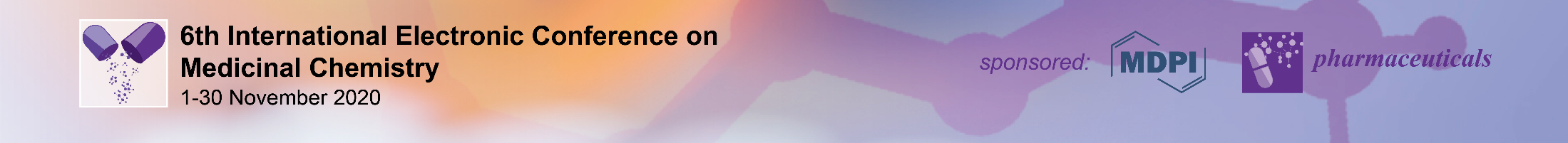 5
Structural characterization
The synthesized complexes were characterized by elemental analysis, UV-Vis, IR, 1H and 13C NMR spectroscopy, mass spectrometry and cyclic voltammetry, while their structure was determined by a single-crystal X-ray diffraction analysis
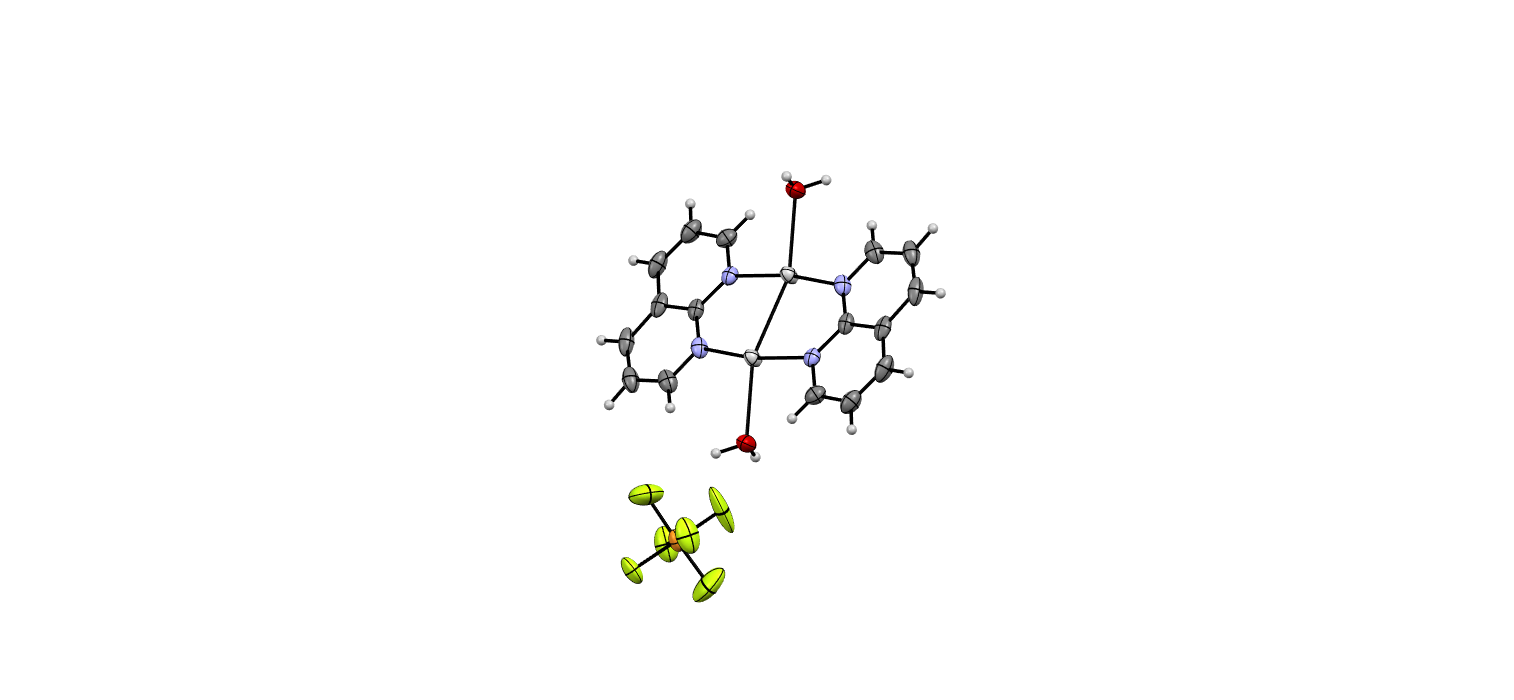 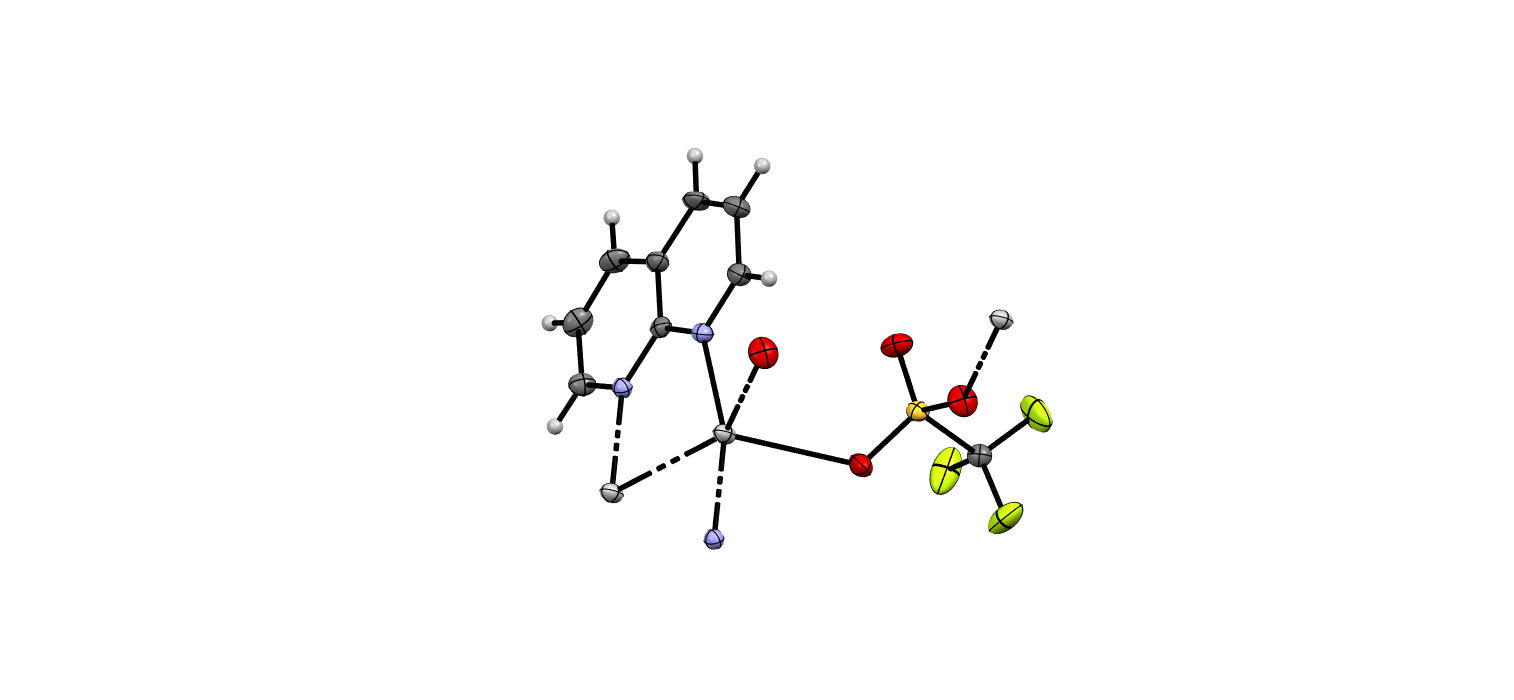 Ag1
Ag2
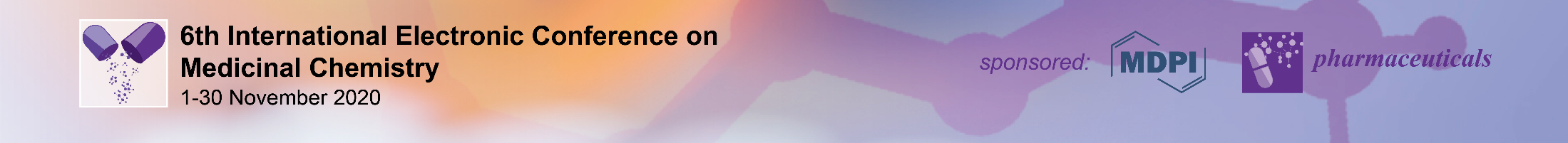 Antimicrobial susceptibility testing
Antimicrobial activity of silver(I) complexes and the corresponding 1,8-naphthyridine ligand expressed as MIC (µg/mL) in comparison to their cytotoxicity against healthy human fibroblasts MRC-5 (IC50, µg/mL)
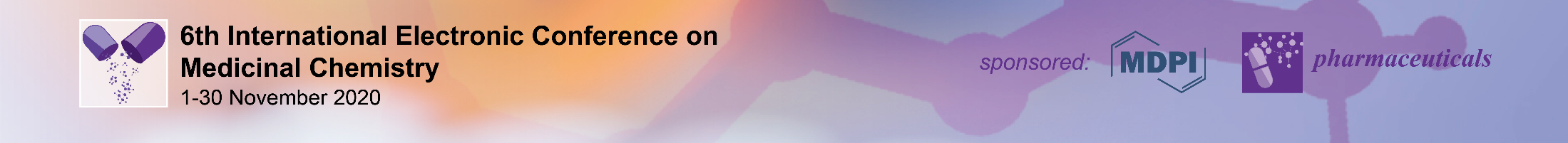 Protein binding studies
The affinity of silver(I) complexes to BSA was studied using florescence spectroscopy
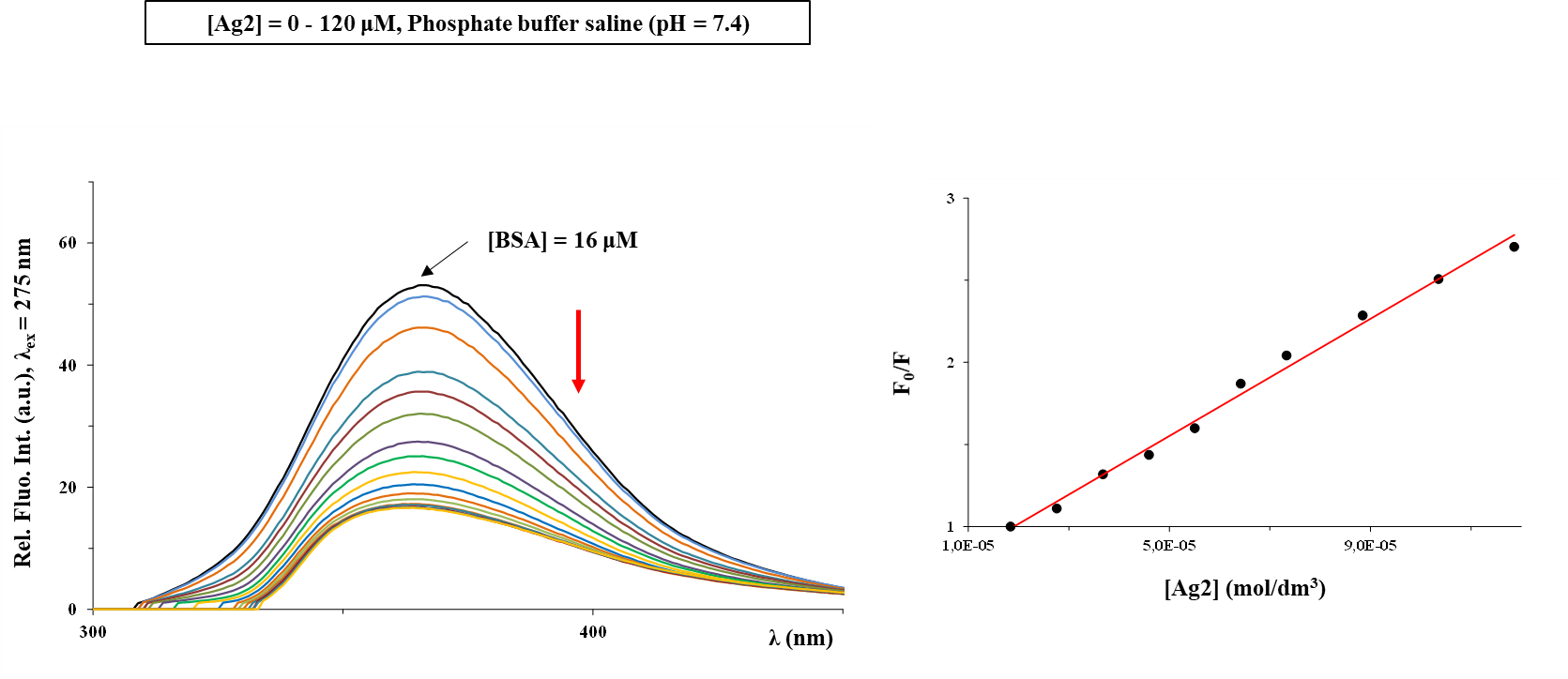 Fluorescence emission spectra of BSA in the presence of an increasing concentration of Ag2 complex alongside with the values of the binding constants for both complexes. Arrow shows the intensity changes upon increased amount of the complex. Inserted graph: Stern-Volmer plots of F0/F vs [complex]
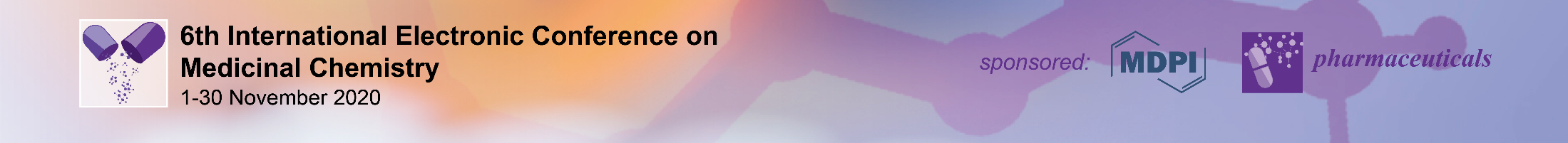 DNA binding study
DNA interaction of Ag1 and Ag2 was studied by cyclic voltammetry and florescence spectroscopy
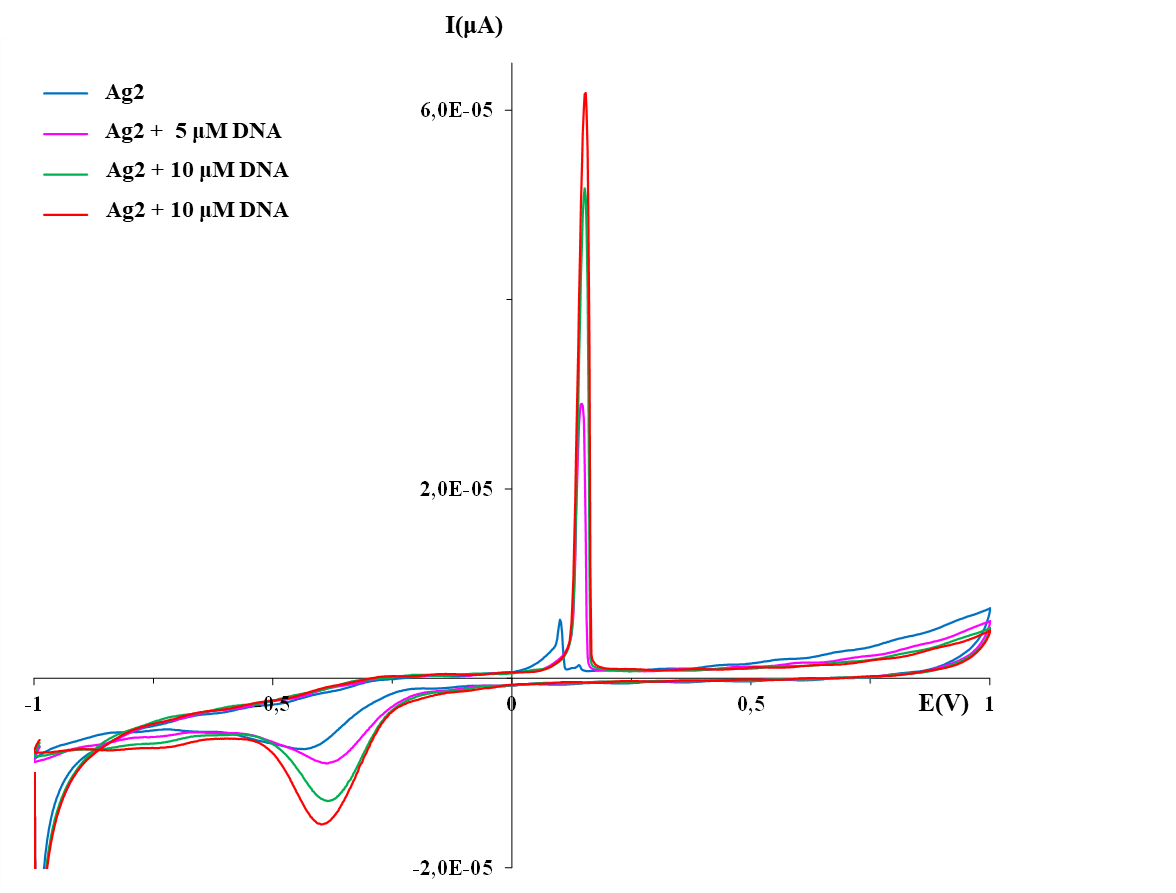 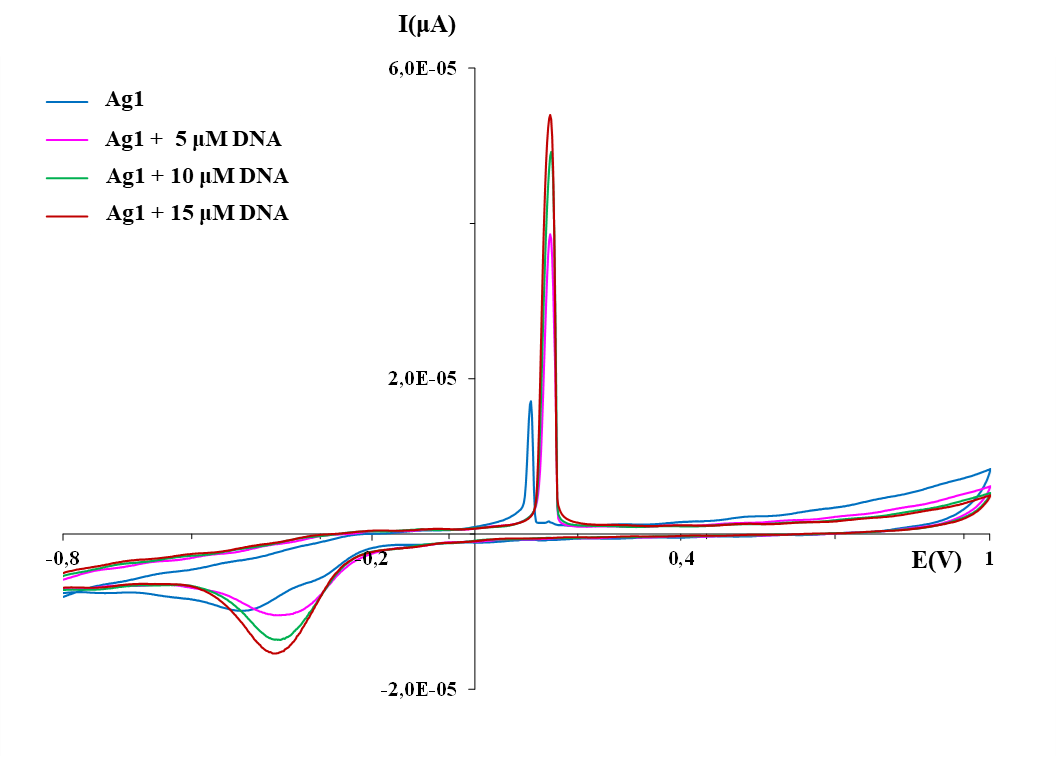 Cyclic voltammograms of the silver(I) complexes Ag1 and Ag2 in the absence and presence of DNA at GC electrode in DMSO/PBS with a scan rate of 50  mV/s
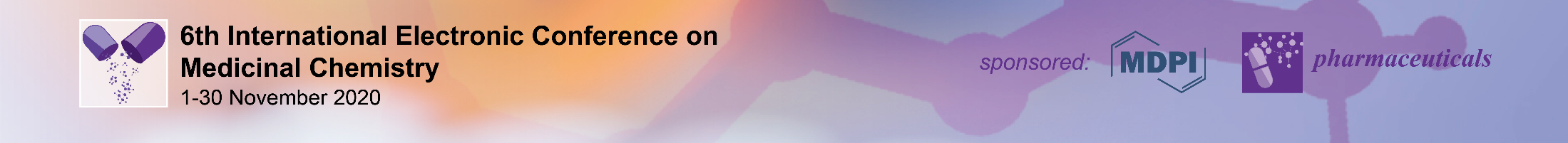 DNA binding study
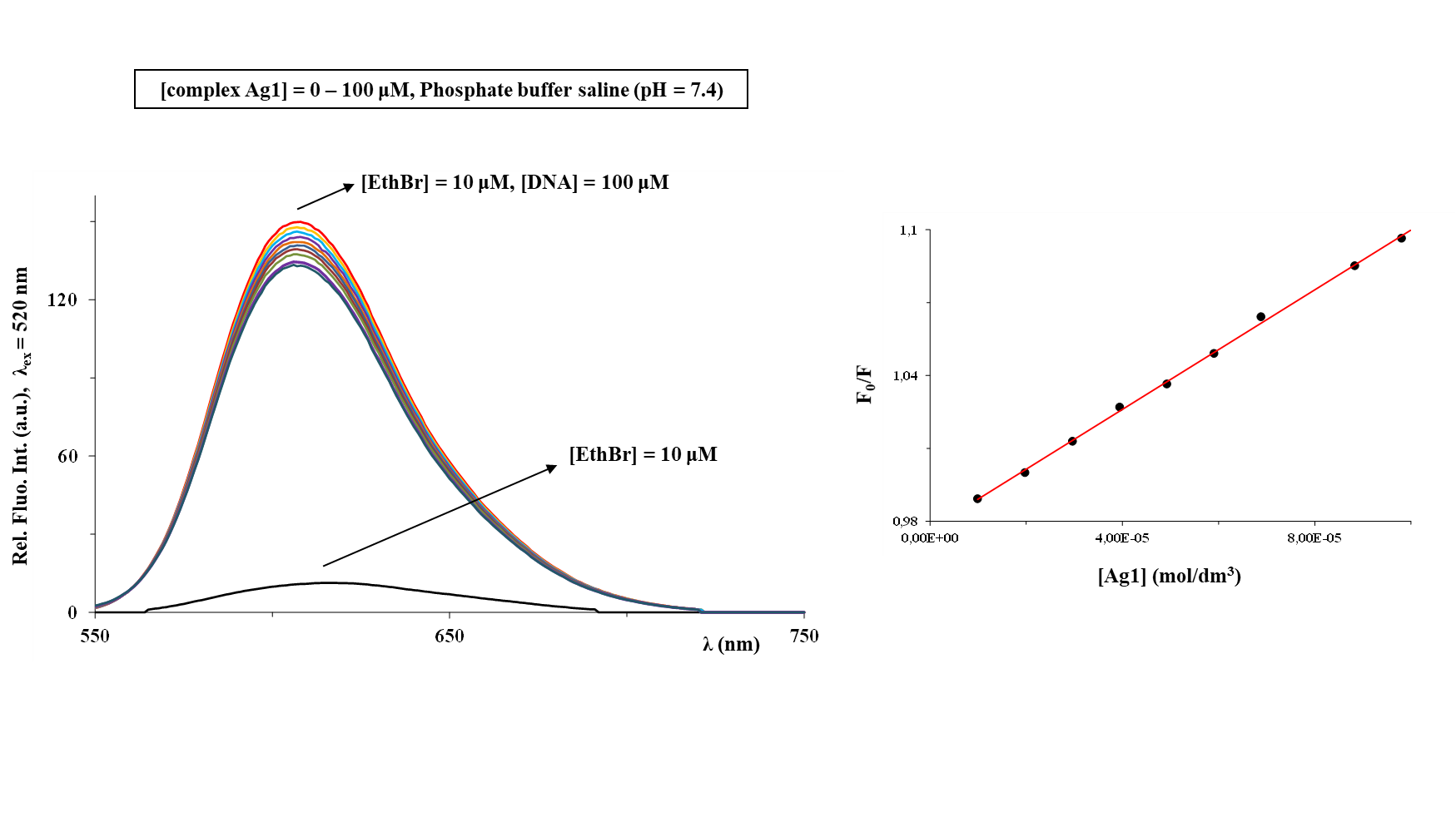 Fluorescence emission spectra of DNA-EthBr system in the presence of an increasing concentration of Ag1 complex. Inserted graph: Stern-Volmer plots of F0/F vs [complex]
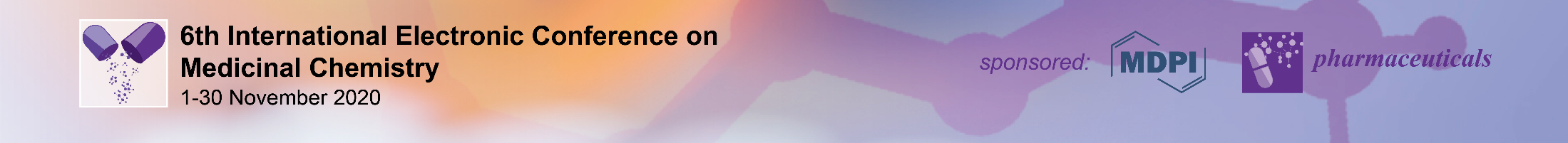 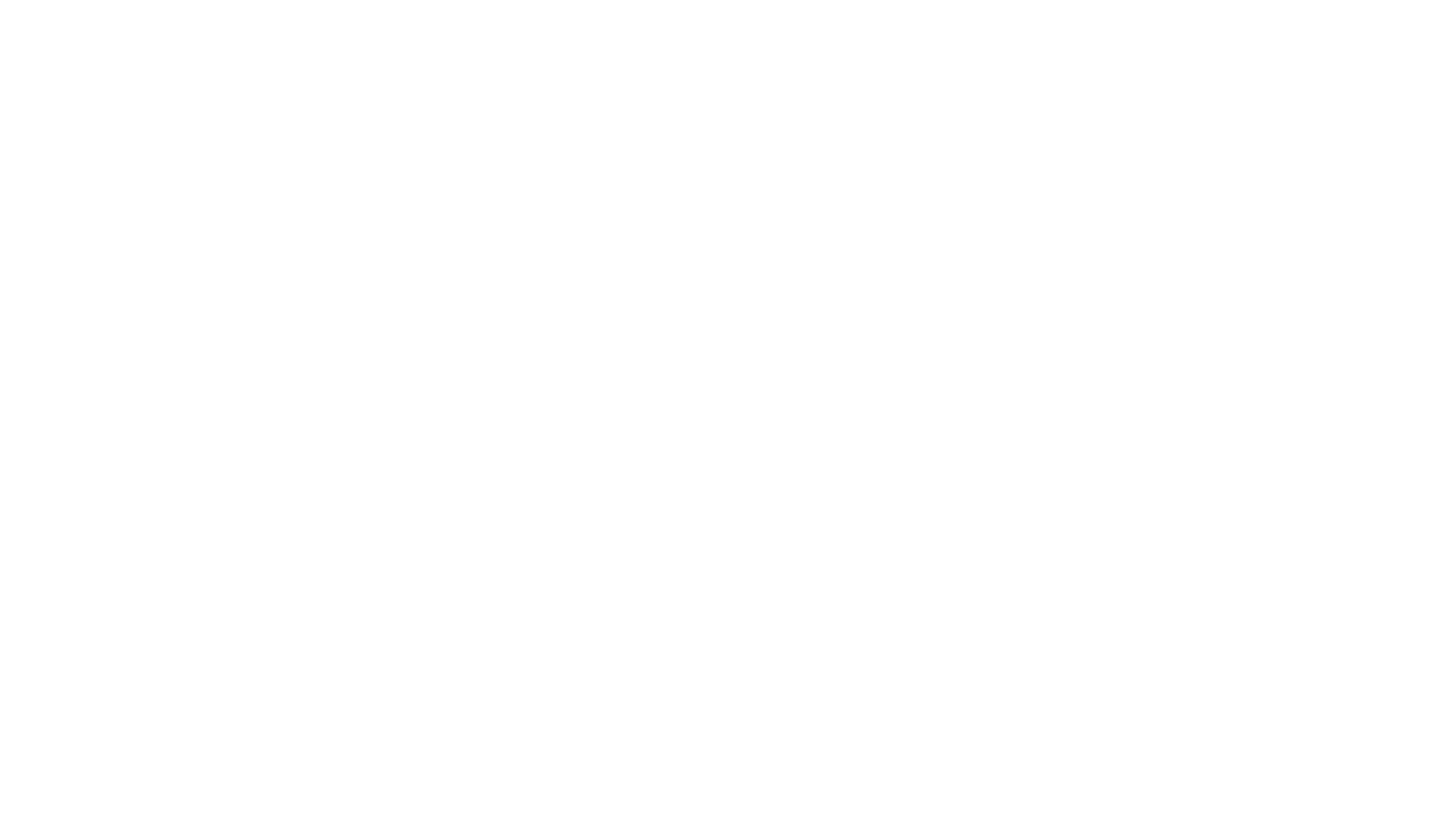 Conclusions
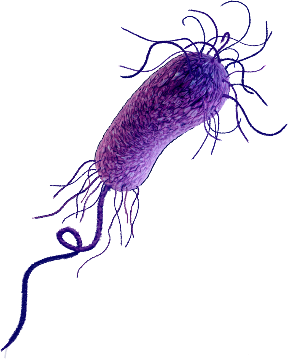 Two silver(I) complexes with 1,8-naphthyridine (1,8-naph), [Ag(CF3SO3)(1,8-naph)]n (Ag1) and [Ag(1,8-naph)(H2O)]2(PF6)2 (Ag2) were synthesized, structurally characterized and biologically evaluated

Silver(I) complexes showed significant activity toward the Gram-positive Staphylococcus aureus and Candida spp.

The values of binding constants of Ag1 and Ag2 to BSA are high enough to indicate their interaction to this biomolecule, but not so strong to prevent their release upon arrival to the target site

Silver(I) complexes interact with DNA through the non-intercalative (electrostatic) mode
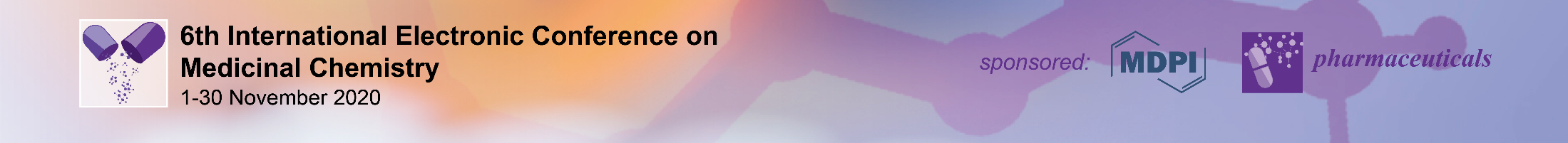 11
Acknowledgments

This research has been financially supported by the Ministry of Education, Science and Technological Development of the Republic of Serbia (Agreements No. 451-03-68/2020-14/200042, 451-03-68/2020-14/200122 and 451-03-68/2020-14/200378) and by the Slovenian Research Agency (grant P1-0175). The EN→FIST Centre of Excellence, Trg OF 13, SI-1000 Ljubljana, Slovenia, is acknowledged for the use of the SuperNova diffractometer. This research has also received funding from the Serbian Academy of Sciences and Arts under strategic projects programme - grant agreement No. 01-2019-F65 and project of this institution No. F128.
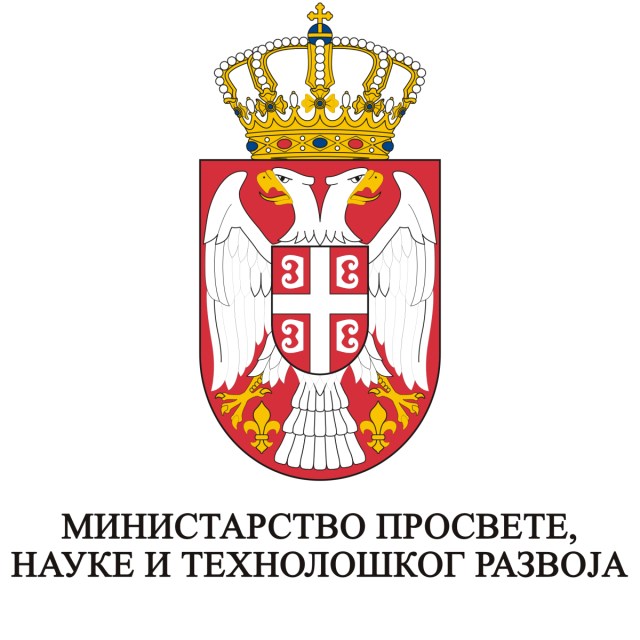 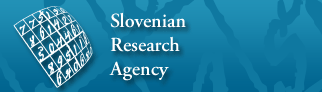 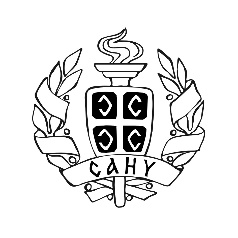 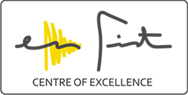 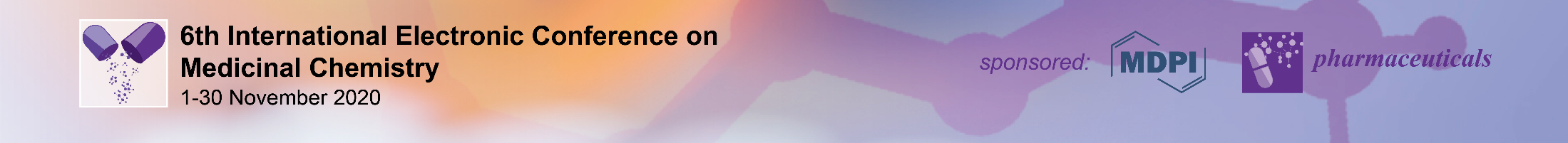 12